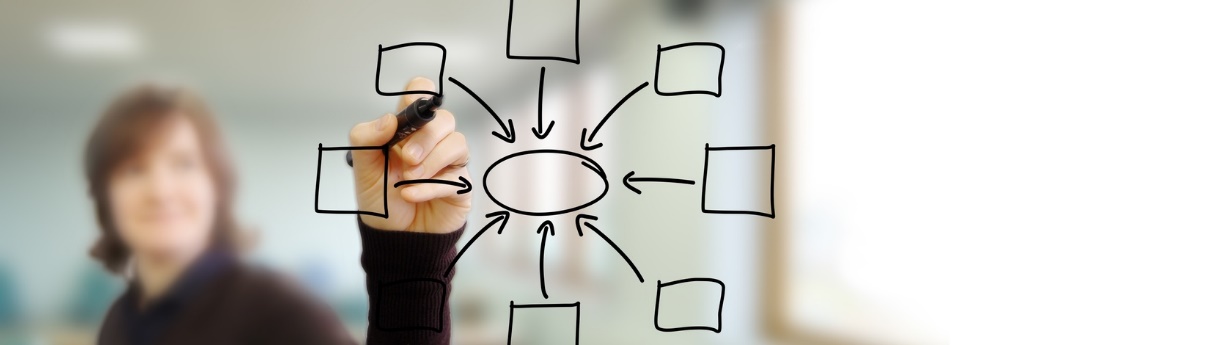 Министерство образования Красноярского краяКрасноярский педагогический колледж № 1 им. М. Горького
Развитие педагогического наставничества в крае: результаты, достижения, планы на 2021-2022 учебный год
АПС 2021
ОРИЕНТИРЫ
Указ Президента РФ от 07.05.2018 № 204 «О национальных целях и стратегических задачах развития Российской Федерации на период до 2024 года»
«К 2024 году необходимо обеспечить решение следующих задач: …создание условий для развития наставничества…» (пункт 5)
Распоряжение Правительства РФ от 31.12.2019 № 3273-р «Об утверждении основных принципов национальной системы профессионального роста педагогических работников РФ, включая национальную систему учительского роста»
«Разработка и внедрение системы наставничества педагогических работников в образовательных организациях» (пункт 29, Мероприятие в рамках направления III Стимулирование профессионального роста педагогических работников )
Федеральный проект «Современная школа»
«К концу 2022 года разработана и внедрена система наставничества педагогических работников. Региональные (муниципальные) программы наставничества в образовательных организациях»
ОРИЕНТИРЫ
Федеральный проект «Современная школа»
«К концу 2019 года разработана и утверждена методология (целевая модель) наставничества обучающихся… что позволит сформировать организационно-методическую основу для внедрения и последующего развития механизмов наставничества обучающихся образовательных организаций, в том числе с применением лучших практик обмена опытом между обучающимися и привлечением представителей работодателей к этой деятельности…»
Распоряжение министерства просвещения РФ от 25.12.2019 № Р-145 «Об утверждении методологии (целевой модели) наставничества обучающихся для организаций, осуществляющих образовательную деятельность по общеобразовательным, дополнительным общеобразовательным и программам среднего профессионального образования, в том числе с применением лучших практик обмена опытом между обучающимися»
«…организовать внедрение методологии (целевой модели) наставничества обучающихся для организаций, осуществляющих образовательную деятельность по общеобразовательным, дополнительным общеобразовательным и программам среднего профессионального образования, в том числе с применением лучших практик обмена опытом между обучающимися» (пункт 2)
Приказ министерства образования Красноярского края от 30.11.2020 № 590-11-03
«Внедрить Региональную целевую модель наставничества для организаций, осуществляющих образовательную деятельность по общеобразовательным, дополнительным общеобразовательным и программам среднего профессионального образования, на территории Красноярского края» (пункт 1)
Наставничество  для молодых педагогов
Процесс адаптации
молодого педагога
Процесс  профессионального развития молодого педагога
Процесс адаптации
молодого педагога
Процесс  профессионального развития молодого педагога
Наставничество как инструмент профессионального развития педагога
Заказ оформляет директор, зам. директора
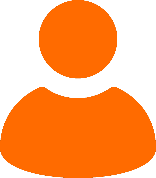 Директор
При определении новых задач исходит из: 
государственной  политики 
стратегии развития ОО
особенностей ОО
Новые, продвинутые проф. компетенции
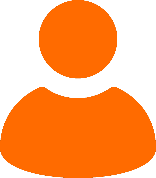 освоение новых задач, компетенций
дефициты
Базовые компетенции
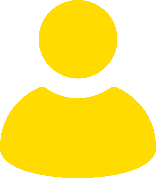 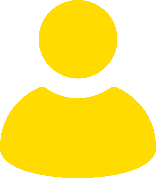 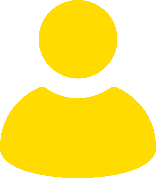 Места кризисов – точек, периодов проф. развития
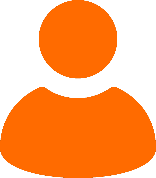 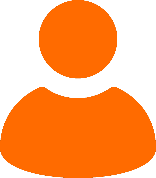 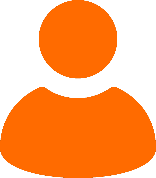 Инструмент наставника – ИОМ
Наставник(и)
Наставник(и) 3
Наставник(и) 2
Наставник 
- составляет ИОМ,
- сопровождает становление  компетенций педагога в деятельности
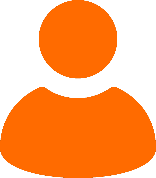 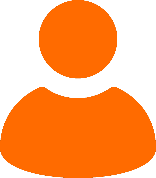 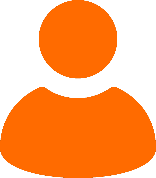 Внешний
наставник(и)
Внешний
наставник(и)
Внешний
наставник(и)
Заделы в направлении развития педагогического наставничества в регионе
С 2019 г. подготовлено 
25 кураторов, 
80 наставников
РЕГИОНАЛЬНАЯ ЦЕЛЕВАЯ МОДЕЛЬ НАСТАВНИЧЕСТВА
Приказ министерства образования Красноярского края от 30.11.2020 № 590-11-03
ФОРУМ «PROнаставничество»  - краевое мероприятие по обмену опытом 

(2019 г., 2020 г.)
21
региональнаяпилотная площадка
Пилотирование  программ  педагогического наставничества
7
66
человек:
8 кураторов 22 наставников 36 наставляемых
пилотных организаций 
по педагогическому наставничеству
РЕЗУЛЬТАТ
7 программ наставничества:  2 муниципальные, 5 организаций
методические материалы и материалы для мониторинга, аналитические отчеты
17.11.2020
февраль – июнь 2021
9-11.06.2021
вебинар «Внедрение модели наставничества в Красноярском крае:запуск апробации наставнических программ»
серия обучающих вебинаров с пилотными организациями
вебинар «Внедрение целевой модели наставничества в Красноярском крае: подведение предварительных итогов пилотирования программ наставничества»
Организации, пилотировавшие программы педагогического наставничества в 2020-2021 году
Результаты пилотирования
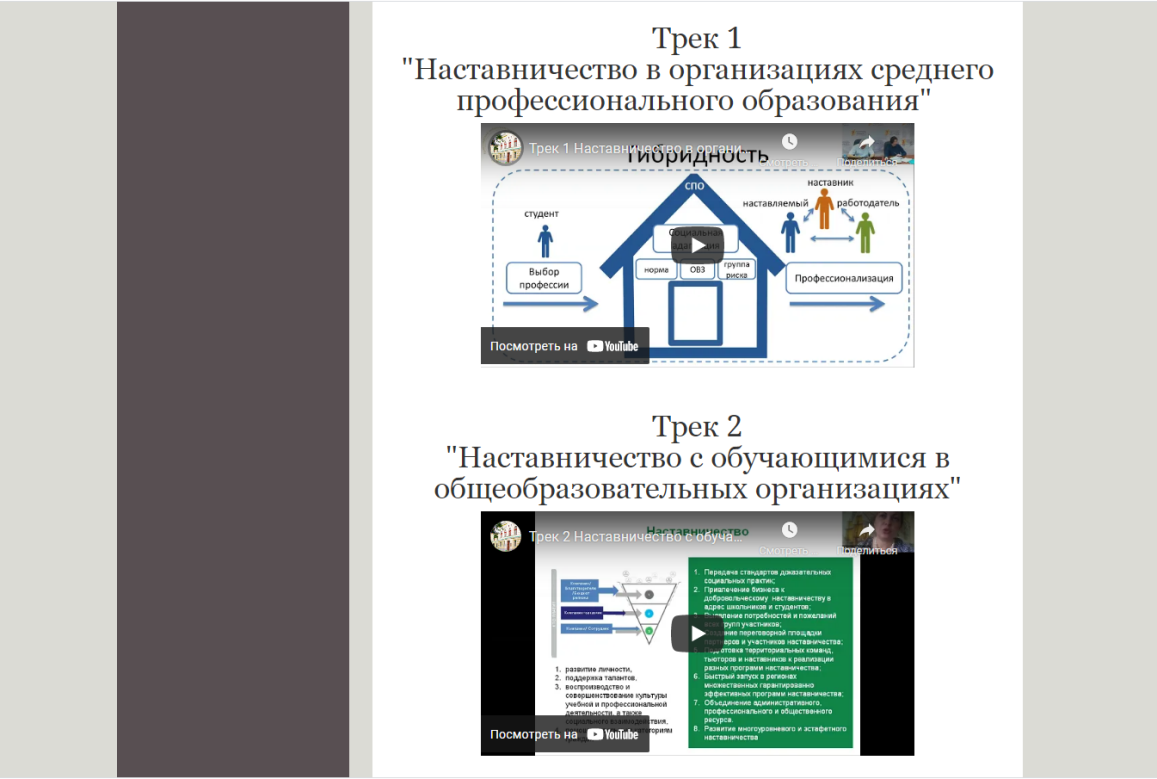 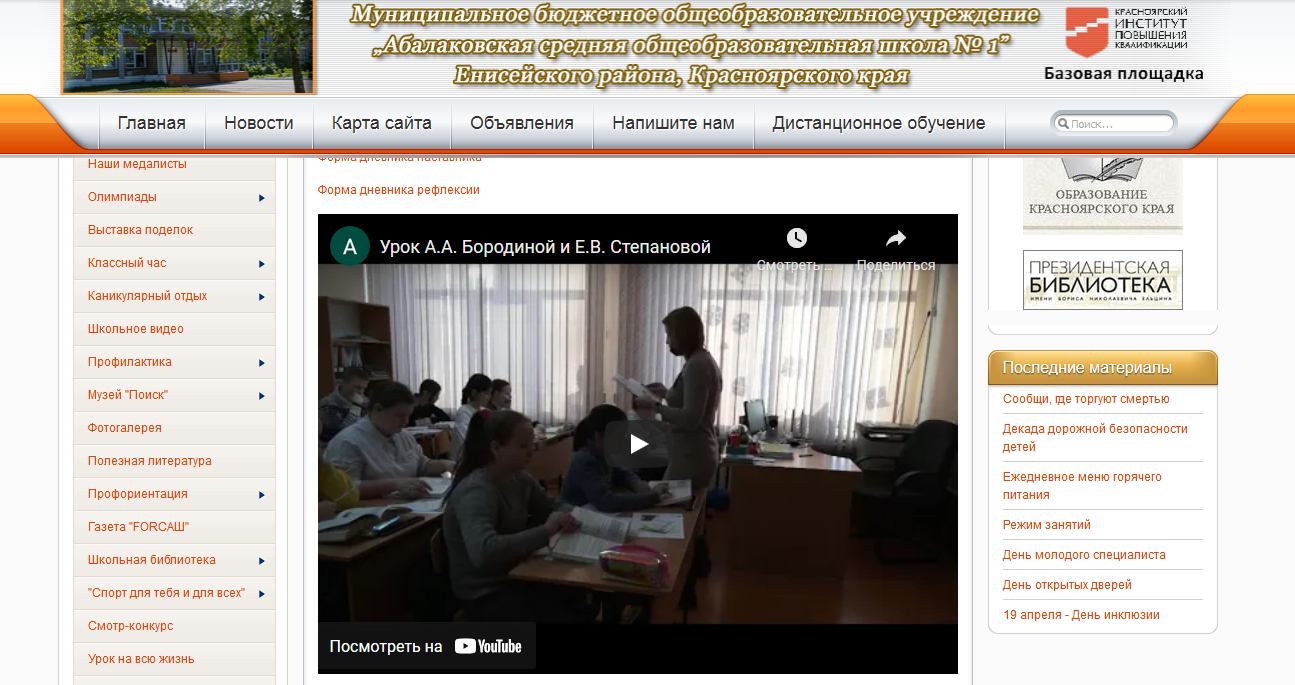 0
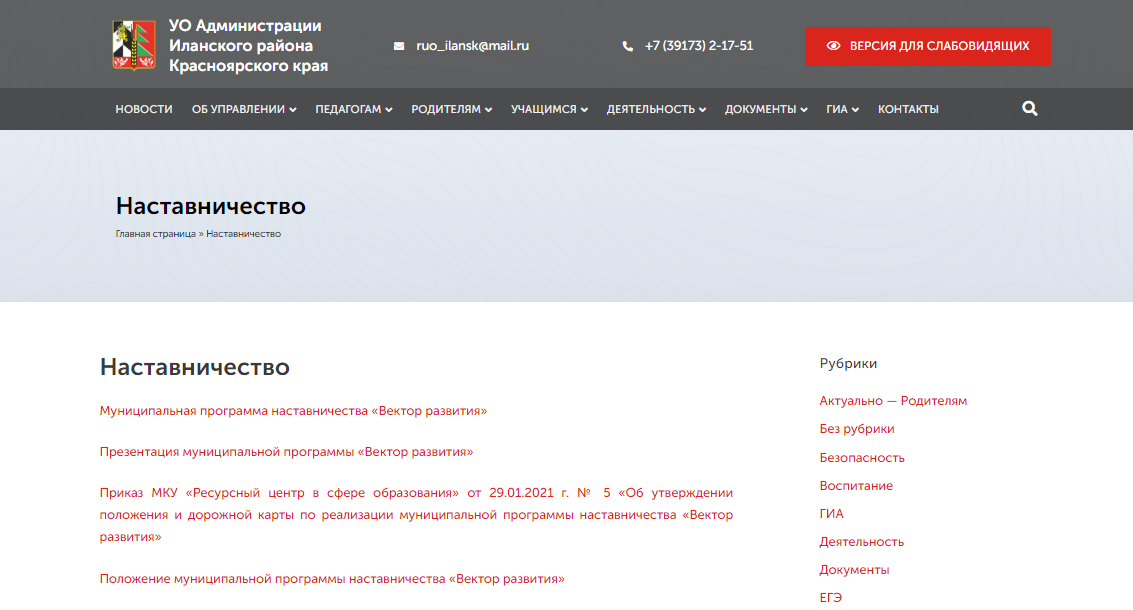 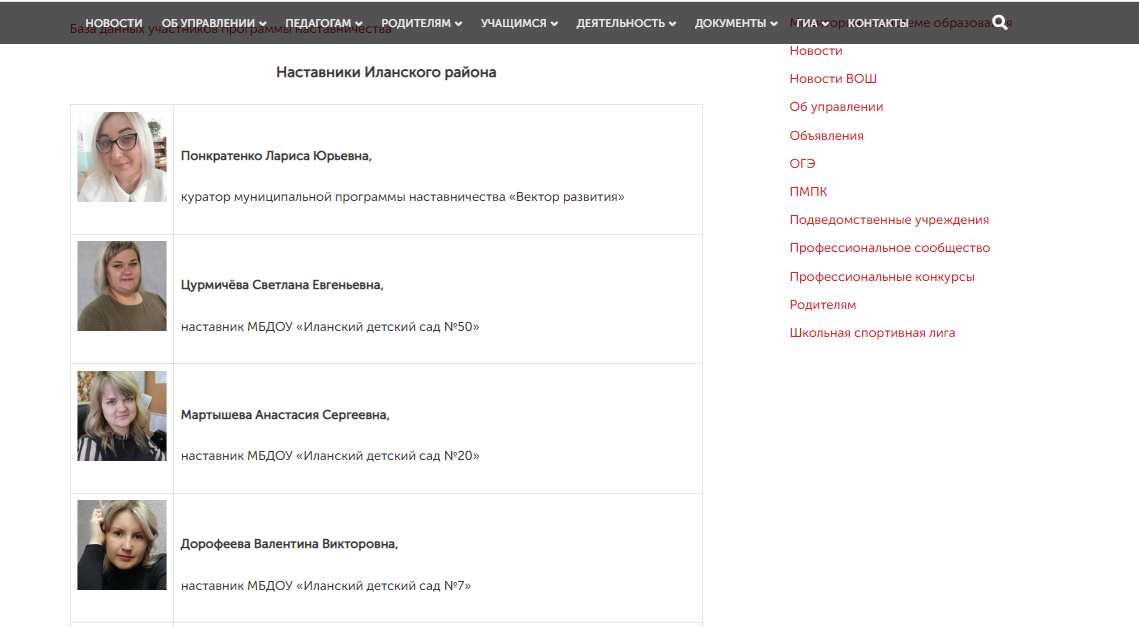 0
[Speaker Notes: Все материалы по апробации пилотных программ представлены на сайтах организаций пилотов. На сайте колледжа ведется раздел с актуальной информацией о ходе реализации проекта.]
Партнеры по развитию наставничества в Красноярском крае
Региональная общественная организация Красноярского края «Творческий Союз Учителей»
Ассоциация молодых педагогов Красноярского края
Красноярская территориальная (краевая) организация Профсоюза работников народного образования и науки РФ
Красноярский краевой институт повышения квалификации (КК ИПК)
Красноярский информационно-методический центр (МКУ КИМЦ)
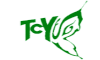 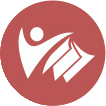 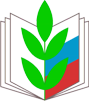 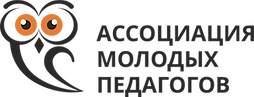 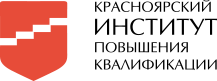 ЗАДАЧИ
Создание стажерских площадок для тиражирования опыта наставничества
Пилотирование программ,  которые могут внедряться в массовую практику
Создание региональной базы  практик наставничества
Формирование сообщества  наставников
Направления работы на 2021-2022 учебный год
ВЕБИНАР
ФОРУМ
АПС - 2022
Презентация и экспертизапилотных и стажровочных площадок
Планирование
Презентация и экспертиза     практик
Август
Сентябрь
Октябрь
Ноябрь
Декабрь
Январь
Февраль
Март
Апрель
Май
Июнь
Продолжение работы с пилотными площадками 2020 г.
пилотирование программ, оформление практик
разработка и запуск программ стажировки
Конкурс на пилотные  площадки
Работа с образовательными организациями края
отборпилотов 2021
обучение наставников, кураторовпилотирование программ
обучение наставников и кураторов
 (по запросу в течение года)
инвентаризация существующих практик
методическая и  информационная поддержка  сообщества
Наши координаты
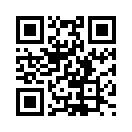 Региональный центр наставничества
КГБПОУ «Красноярский педагогический колледж № 1 им. М. Горького»


Пилотные площадки 2020 года
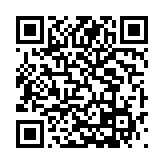 МБОУ «Абалаковская средняя школа № 1»

Управление образования администрации Ирбейского района

МБОУ «Таеженская средняя общеобразовательная школа»
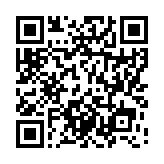 МБОУ «Средняя школа № 73 имени Т. К. Кравцова»

МБОУ «Средняя общеобразовательная школа № 11»

МОБУ «Лицей № 1» (г. Ачинск)

МКУ «Ресурсный центр в сфере образования» (Иланский район)
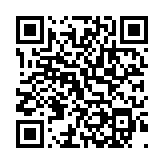 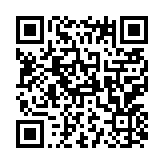 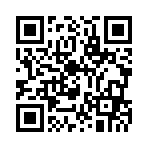 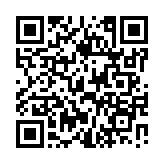 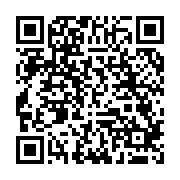